Pediatric Nephrology Review
Anke Banks
Anke.banks@ahs.ca
Jan. 23, 2020
Outline
Approach to the abnormal urinalysis
Hematuria
Macro
Micro
Proteinuria

Hypertension
Weird stuff
Barrter’s 
Gitelmans
Maybe RTAs
Approach to the Abnormal Urinalysis
Case 1
5 year old boy 
1 week history of swelling around his eyes
One episode of brown coloured urine
History of sore throat and ear ache about 2 weeks ago
The nursing assessment states:
Temp 36.8 C
HR 110
RR 20
BP 95/60
Hematuria
Gross vs microscopic
Gross
Can see with the naked eye
Does not necessarily reflect a large degree of blood loss 
As little as 1 mL of blood per liter of urine can induce a visible colour change
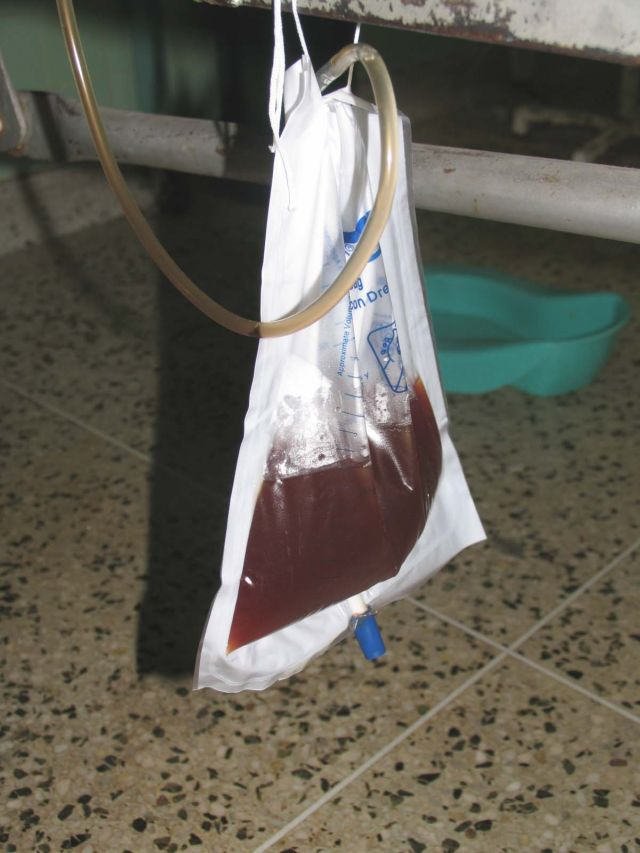 Gross vs Microscopic
Microscopic
≥5 red blood cells per high powered field (hpf) in a spun urine sediment
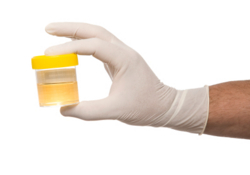 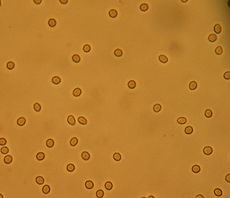 General Approach to Gross Hematuria
Is it blood or just red urine?
Are there red blood cells in the urine or just a heme-positive urinalysis?
Where is it coming from (glomerular vs. non-glomerular)?
No really, where is it coming from?
General Approach to Gross Hematuria
Is it blood or just red urine?
Are there red blood cells in the urine or just a heme-positive urinalysis?
Where is it coming from (glomerular vs. non-glomerular)?
No really, where is it coming from?
1. Is it blood or just red urine?
Urine can be red for many reasons other than blood
How can you answer the above question?


Need to do a urinalysis to be sure blood is present
1. Is it blood or just red urine?
Urinalysis - 1
Urinalysis:
	Appearance: clear
	Colour: red
	Specific gravity: 1.020 (reference range: 1.003-1.030)
	pH: 7.0 (reference range 5.0-8.0)
	Leukocyte esterase: negative
	Nitrite: negative
	Protein: negative (reference range: neg-0.15)
	Glucose: normal
	Ketones: negative
	Blood: negative
Urinalysis - 1
Urinalysis:
	Appearance: clear
	Colour: red
	Specific gravity: 1.020 (reference range: 1.003-1.030)
	pH: 7.0 (reference range 5.0-8.0)
	Leukocyte esterase: negative
	Nitrite: negative
	Protein: negative (reference range: neg-0.15)
	Glucose: normal
	Ketones: negative
	Blood: negative
Causes of red urine
Heme negative on U/A
Meds
Doxorubicin
Chloroquine
Ibuprofen
Iron sorbitol
Nitrofurantoin
Rifampin
Deferoxamine
Phenolphthalien
Phenazopyridine

Food dyes
Beets
Blackberries
Food colouring
Metabolites
Bile pigments
Melanin
Urates
Porphyrin
Methemoglobin
General Approach
Is it blood or just red urine?
Are there red blood cells in the urine or just a heme-positive urinalysis?
Where is it coming from (glomerular vs. non-glomerular)?
No really, where is it coming from?
General Approach
Is it blood or just red urine?
Are there red blood cells in the urine or just a heme-positive urinalysis?
Where is it coming from (glomerular vs. non-glomerular)?
No really, where is it coming from?
Urinalysis - 2
Urinalysis:
	Appearance: clear
	Colour: red
	Specific gravity: 1.020 (reference range: 1.003-1.030)
	pH: 7.0 (reference range 5.0-8.0)
	Leukocyte esterase: negative
	Nitrite: negative
	Protein: negative (reference range: neg-0.15)
	Glucose: normal
	Ketones: negative
	Blood: 250 (++++) Ery/uL
Urine Microscopy: 
	RBCs: 0-2 (reference range: 0-3 RBCs/hpf)
	WBC: 0-2 (reference range: 0-8 WBCs/hpf)
Urinalysis - 2
Urinalysis:
	Appearance: clear
	Colour: red
	Specific gravity: 1.020 (reference range: 1.003-1.030)
	pH: 7.0 (reference range 5.0-8.0)
	Leukocyte esterase: negative
	Nitrite: negative
	Protein: negative (reference range: neg-0.15)
	Glucose: normal
	Ketones: negative
	Blood: 250 (++++) Ery/uL
Urine Microscopy: 
	RBCs: 0-2 (reference range: 0-5 RBCs/hpf)
	WBC: 0-2 (reference range: 0-8 WBCs/hpf)
Question
What can cause a urinalysis to be “positive” for blood when no red blood cells are seen on microscopy?

Free hemoglobin
Myoglobin
High urine calcium
A and B only
All of the above
2. Are there RBC’s in the urine?
How does the urine dipstick work?

Hydrogen peroxide. 
This catalyzes a reaction between hemoglobin (or myoglobin) and a dye (chromogen tetramethylbenzidine)
2. Are there RBC’s in the urine?
é LDH
é bilirubin
é creatine kinase
é myoglobin
2. Are there RBC’s in the urine?
Urine centrifugation (sometimes reported)
Cells are spun down

Sediment red or brown
Blood!
Supernatant red or brown
Not blood!
General Approach
Is it blood or just red urine?
Are there red blood cells in the urine or just a heme-positive urinalysis?
Where is it coming from (glomerular vs. non-glomerular)?
No really, where is it coming from?
[Speaker Notes: How can we differentiate glomerular from non-glomerular blood]
Case 1 revisited
5 year old boy 
1 week history of swelling around his eyes
One episode of brown coloured urine
History of sore throat and ear ache about 2 weeks ago
The nursing assessment states:
Temp 36.8 C, HR 110, RR 20, BP 95/60
U/A
Case 1 revisited
Urinalysis:
	Appearance: clear
	Colour: red
	Specific gravity: 1.020 (reference range: 1.003-1.030)
	pH: 7.0 (reference range 5.0-8.0)
	Leukocyte esterase: negative
	Nitrite: negative
	Protein: 2 g/L (reference range: neg-0.15)
	Glucose: normal
	Ketones: negative
	Blood: 250 (++++) Ery/uL
Urine Microscopy: 
	RBCs: >100(reference range: 0-3 RBCs/hpf)
	WBC: 20-50 (reference range: 0-8 WBCs/hpf)
	RBC casts present
	Hyaline casts: 5-10 (reference range: 0-8 WBCs/hpf)
Case 1 revisited
Urinalysis:
	Appearance: clear
	Colour: red
	Specific gravity: 1.020 (reference range: 1.003-1.030)
	pH: 7.0 (reference range 5.0-8.0)
	Leukocyte esterase: negative
	Nitrite: negative
	Protein: 2 g/L (reference range: neg-0.15)
	Glucose: normal
	Ketones: negative
	Blood: 250 (++++) Ery/uL
Urine Microscopy: 
	RBCs: >100 (reference range: 0-3 RBCs/hpf)
	WBC: 20-50 (reference range: 0-8 WBCs/hpf)
	RBC casts present
	Hyaline casts: 5-10 (reference range: 0-8 WBCs/hpf)
3. Where is it coming from?
Divide into glomerular and non-glomerular
What are some of the distinguishing features of these two types of hematuria?
3. Where is it coming from?
3. Where is it coming from?
Non-glomerular blood
https://www.everydayhealth.com/urine/what-causes-blood-urine-hematuria/
Non-glomerular blood
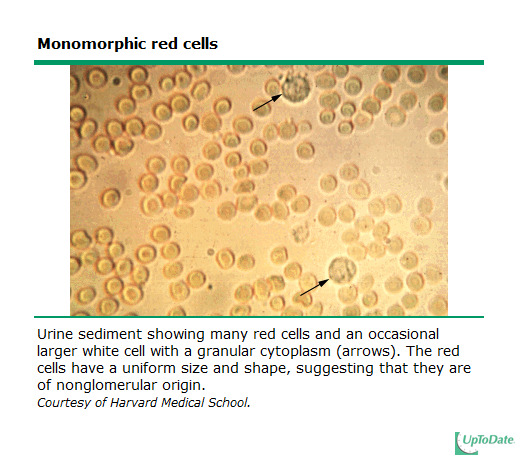 [Speaker Notes: RBC’s in urine appear as refractile discs]
Glomerular bleeding
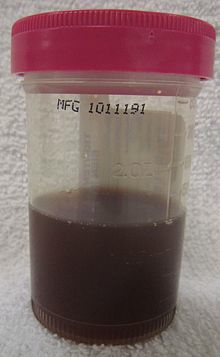 [Speaker Notes: Tea colored urine]
Glomerular bleeding
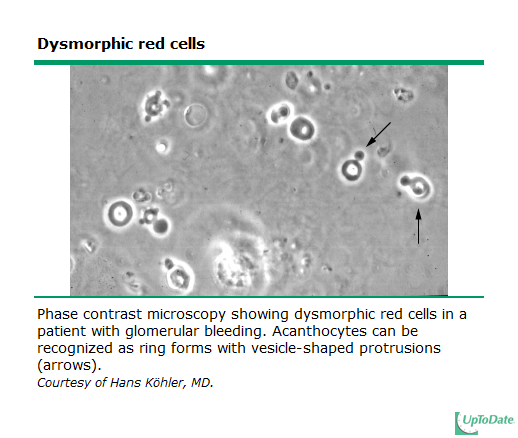 [Speaker Notes: Dysmorphic RBCs can take several forms
- Dysmorphic = irregular outlines
- Acanthocytes – looks like a donut with a bleb (2 blebs = Mickey Mouse)
- Phase contrast: >5% acanthos or >30% dysmorphic cells -  highly suggestive of glomerular hematuria]
Glomerular bleeding
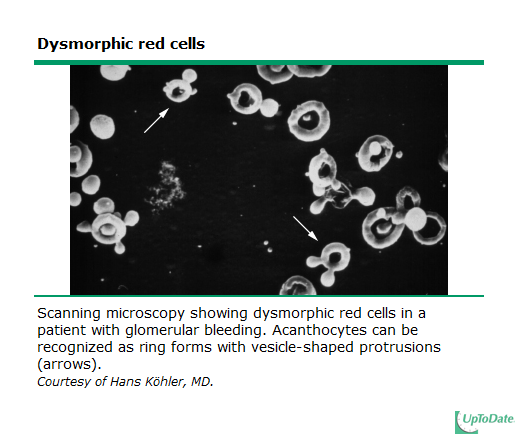 Glomerular bleeding
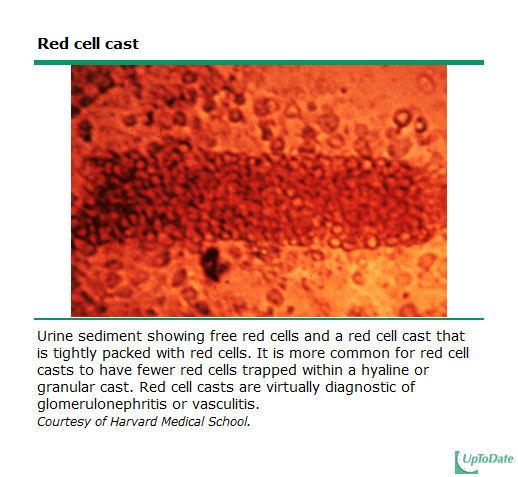 Case 1 revisited
Urinalysis:
	Appearance: clear
	Colour: red
	Specific gravity: 1.020 (reference range: 1.003-1.030)
	pH: 7.0 (reference range 5.0-8.0)
	Leukocyte esterase: negative
	Nitrite: negative
	Protein: 2 g/L (reference range: neg-0.15)
	Glucose: normal
	Ketones: negative
	Blood: 250 (++++) Ery/uL
Urine Microscopy: 
	RBCs: >100 (reference range: 0-3 RBCs/hpf)
	WBC: 20-50 (reference range: 0-8 WBCs/hpf)
	RBC casts present
	Hyaline casts: 5-10 (reference range: 0-8 WBCs/hpf)

IMPRESSION: likely glomerular source
General Approach
Is it blood or just red urine?
Are there red blood cells in the urine or just a heme-positive urinalysis?
Where is it coming from (glomerular vs. non-glomerular)?
No really, where is it coming from?
Etiology of gross hematuria
Most common causes of gross hematuria in children
Depends on the setting
How about in those presenting to ER?
UTI
Irritation of the meatus or perineum
Trauma
Ingelfinger JR, et al, Pediatrics. 1977;59(4):557 
Patel HP, Bissler JJ, Pediatr Clin North Am. 2001; 48:1519
[Speaker Notes: - Overall, the majority of patients who present with gross hematuria have an easily recognizable and apparent cause]
Etiology
Less common causes of gross hematuria
Acute nephritis 
Post-infectious glomerulonephritis
IgA nephropathy
Nephrolithiasis
Coagulopathy
Sickle cell disease
Drug-induced hemorrhagic cystitis
Malignancy (Wilms or rarely transitional cell carcinoma)
Hypercalciuria
Post-micturition urethral bleeding
No cause
Ingelfinger JR, et al, Pediatrics. 1977;59(4):557 
Patel HP, Bissler JJ, Pediatr Clin North Am. 2001; 48:1519
[Speaker Notes: Post-micturition urethral bleeding, a benign condition, may also be seen in infant boys with resolution by one year of age in most cases

Relative frequency depends on the setting 
ER: UTI, perineal irriation, trauma, acute nephrtitis, coagulopathy and stone
Peds Urologist: urethral irritation or trauma (15 percent), UTI (14 percent), underlying congenital anomalies such as vesicoureteral reflux (VUR), posterior urethral valves (PUV), or ureteropelvic junction obstruction (UPJO) (13 percent), nephrolithiasis (5 percent), and malignancy (1 percent)
Ped Neph: glomerular (29%) – IgA then Alports, nonglomeruar – hypercalciuria, urethtral irritation, trauma]
Extra-Glomerular
Differential for hematuria
Tubulo-interstitial
PIGN – Post-infectious
IgA nephropathy
Alport Syndrome
Thin BM disease
MPGN/FSGS
Anti-GBM disease
Inflammation
Infection
Urolithiasis
Trauma
Coagulopathy
Heavy exercise
Munchausen/
Munch by proxy
Isolated renal disease
Systemic disease
Upper urinary tract
Lower urinary tract
Vascular
Crystalluria
HSP nephritis
Hemolytic uremic syndrome
SLE nephritis
ANCA vasculitis
Hemoglobinopathy
Anatomic
Glomerular
Extra-Glomerular
Differential for hematuria
Tubulo-interstitial
PIGN – Post-infectious
IgA nephropathy
Alport Syndrome
Thin BM disease
MPGN/FSGS
Anti-GBM disease
Inflammation
Infection
Urolithiasis
Trauma
Coagulopathy
Heavy exercise
Munchausen/
Munch by proxy
Isolated renal disease
Systemic disease
Upper urinary tract
Lower urinary tract
Vascular
Crystalluria
HSP nephritis
Hemolytic uremic syndrome
SLE nephritis
ANCA vasculitis
Hemoglobinopathy
Anatomic
Glomerular
Differential for hematuria
Arterial/venous thrombosis
Malformations
Aneurysm
Nutcracker syndrome
Upper urinary tract
Tubulo-interstitial
Vascular
Crystalluria
Hemoglobin-opathy
Anatomic
Pyelonephritis
Acute interstitial nephritis
Acute tubular necrosis
Cystic kidney disease
Tumor
Trauma
Calcium
Oxalate
Uric acid
Sickle cell disease/trait
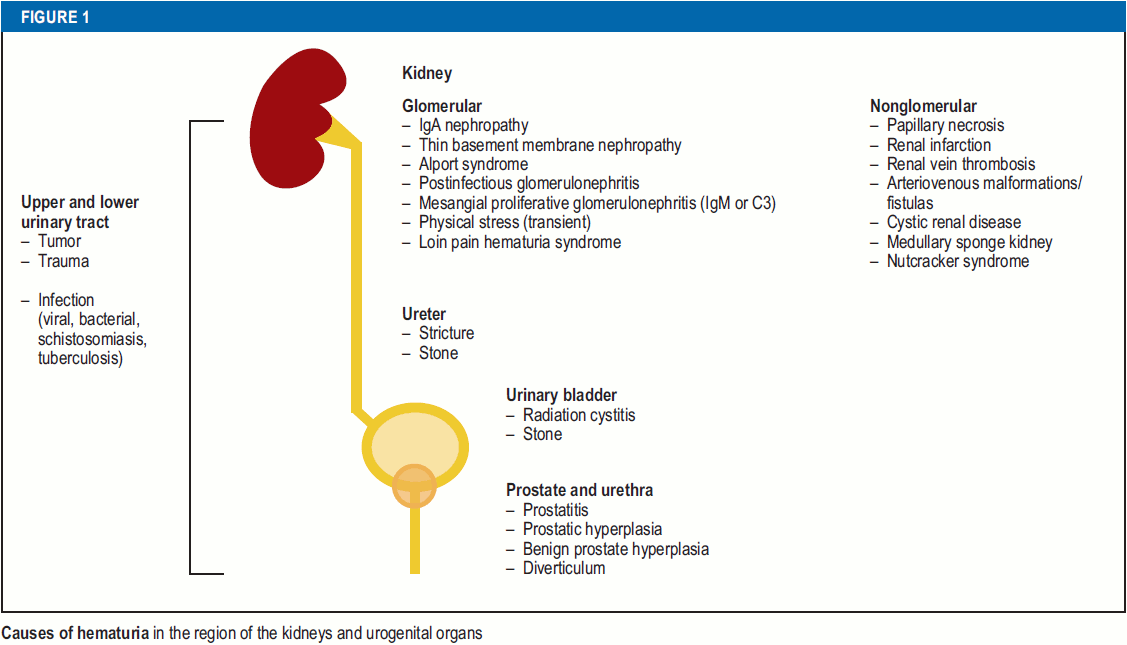 Bolenz, C; Schröppel, B; Eisenhardt, A; Schmitz-Dräger, B J; Grimm, M
The Investigation of Hematuria
Dtsch Arztebl Int 2018; 115(48): 801-7; DOI: 10.3238/arztebl.2018.0801
Gross hematuria - history
Usually there are clues!
Recent heavy exercise or trauma
Incontinence, dysuria, frequency, or urgency 
Loin to groin (or sometimes just abdo) pain
Flank pain without radiation but with fever, dysuria, and frequency
Timing of hematuria
Initial 
Continuous
Terminal
Colour of urine
History of illness
Recent vs concurrent
Past medical history of pre-disposing conditions
Sickle cell, coagulopathies
Medication history
Cyclophosphamide
NSAIDs eosinophilic cystitis (nonsteroidal anti-inflammatory drug or antihistamines) [7-9], or interstitial nephritis
Ingelfinger JR, et al, Pediatrics. 1977;59(4):557
UpToDate, Accessed 2020
[Speaker Notes: Flank pain - left renal vein compression between the aorta and proximal superior mesenteric artery, referred to as "nutcracker syndrome,“Nutcracker syndrome is detected by Doppler ultrasonographic assessment of left renal vein diameter and peak velocity or computed tomography 
Timing
initial hematuria (onset of urination) usually suggests urethral bleeding;
continuous bleeding throughout urination may occur from bleeding in the bladder, ureter or kidneys
terminal bleeding (at the end of urination) is indicative of bladder disease.
MEDS
hemorrhagic cystitis (such as cyclophosphamide), 
eosinophilic cystitis (nonsteroidal anti-inflammatory drug or antihistamines) 
interstitial nephritis]
Gross hematuria - PE
More clues!
BP – high vs low?
Edema 
Rash
Purpura
Genitalia erosions
Abdo mass
Ingelfinger JR, et al, Pediatrics. 1977;59(4):557
UpToDate, Accessed 2020
[Speaker Notes: Measurement of blood pressure (BP) – Elevated BP may be seen in patients with glomerular disease and low BP in patients with significant bleeding due to trauma.
Assessment for edema and recent weight gain - glomerular disease
rash, systemic lupus erythematous [SLE] or 
Purpura - IgA vasculitis [Henoch-Schönlein purpura])
genitals (looking for penile urethral meatal erosion or female introitus pathology).
abdominal discomfort or masses (eg, Wilms tumor).]
Next steps
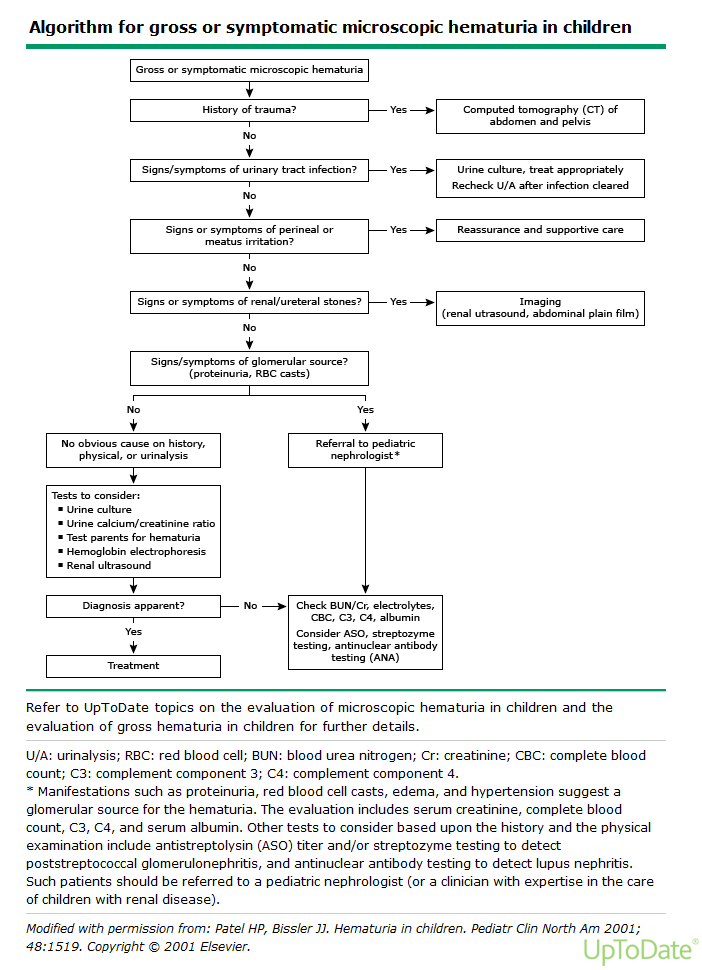 Case 1 revisited
5 year old boy 
1 week history of swelling around his eyes
One episode of brown coloured urine
History of sore throat and ear ache about 2 weeks ago
The nursing assessment states:
Temp 36.8 C, HR 110, RR 20, BP 95/60
U/A – likely glomerular source
Glomerular
Isolated Renal Disease
Systemic disease
Henoch Schonlein purpura nephritis
Hemolytic uremic syndrome
Systemic lupus erythematous nephritis
ANCA vasculitis
Granulomatosis with polyangiitis (GPA)
Microscopic polyangiitis
PIGN – Post-infectious
IgA nephropathy
Alport Syndrome
Thin BM disease
MPGN/FSGS
Anti-GBM disease
[Speaker Notes: Determined this is likely a glomerular source.
Now we want to know if it renal-limited or if it is systemic]
Case 1 revisited
What do you want to know on history?

What are you looking for on physical exam?
Key history for glomerular hematuria
HPI:
Recent illness
Concurrent illness
ROS
HEENT: hearing loss, 
Resp: Cough, hemoptysis
GI: abdo pain, diarrhea (?bloody?)
MSK: arthralgia
Derm: rash, purpura
[Speaker Notes: Recent illness
Pharyngitis or impetigo 2-3 weeks ago]
Key history for glomerular hematuria
PMHx:
Hematuria (previous episodes)
Recurrent “UTIs” that are culture negative

Family Hx
Hematuria
Hearing loss
Prominent history of renal failure in males
Key PE for glomerular hematuria
Measure BP
Edema (or recent weight gain)
HEENT: oral ulcers, retinal changes
Resp: wheeze, poor air entry
Abdo – abdo discomfort
MSK: edema, heat, pain
Derm – purpura, rash
Case 1 revisited
5 year old boy 
1 week history of swelling around his eyes
1 episode of brown coloured urine
History of sore throat and ear ache about 2 weeks ago
The nursing assessment states:
Temp 36.8 C, HR 110, RR 20, BP 95/60
U/A – appears glomerular
Additional hx: 
No other episodes of hematuria, no family members with hematuria, ROS negative.
PE: 
Mild peri-orbital edema otherwise normal exam
Glomerulonephritis
Inflammation of the nephrons
Key features of GNs? 
PHAROH
Proteinuria – usually non-nephrotic
Hematuria
Azotemia
RBC casts
Oliguria
Hypertension
Nephritic clinical presentation in children
Acute GN
Post-infectious GN
HSP nephritis
Chronic GNs: IgA, MPGN, lupus
Rapidly progressive GN
Primary GN (isolated renal disease): IgA, MPGN
Secondary GN: ANCA-associated, lupus, PIGN, HSP
Recurrent macroscopic hematuria
IgA, Alport
Chronic glomerulonephritis
Primary GN: MPGN, IgA, anti-GBM disease
Secondary GN: lupus nephritis, granulomatosis with polyangiitis
Uptodate, GN in children,  accessed Sept. 2016)
[Speaker Notes: Acute GN: sudden onset of hematuria (either gross or microscopic) with proteinuria, decreased glomerular filtration rate, and retention of sodium and water, which usually results in an elevated blood pressure and edema.
RPGN: features of acute GN with progressive loss of renal function over a short period of time (days, weeks, or months). It is characterized morphologically by extensive crescent formation
Chronic: presentation depends on stage – may appear like acute nephritic syndrome, or if dx in late stage, may have CKD sx (HTN, renal impairment and proteiuria)]
Investigations for glomerular hematuria
For everyone
U/A, Urine microscopy 
Glomerular vs non glomerular
Investigations for glomerular hematuria
Symptomatic gross hematuria
S/Sx of glomerular disease
Standard labs: CBC, lytes, Cr, urea, albumin
Special tests: C3, C4,  ASOT, ANA
Based on hx: ANCAs, Hep B/C screen, anti-GBM
Immunoglobulins???
Imaging: ultrasound
[Speaker Notes: Immunoglobulins – 20-50% of patients with IgA will have elevated serum IgA]
Investigations for glomerular hematuria
Asymptomatic gross hematuria
Urine: U/A, Urine Ca/Cr, U Cx
Standard labs: creatinine, C3
Imaging: US (r/o calculus)
Family testing – for hematuria (possible TBM or Alports disease)
[Speaker Notes: Etiologies for gross hematuria included the following (retrospective review of 228 pts):
No identifiable cause — 36%
Hypercalciuria — 22%
IgA nephropathy —16%
Post-streptococcal glomerulonephritis — 7%
Other glomerulopathies including thin basement membrane disease — 2%
Congenital anomalies (eg, ureteropelvic junction obstruction or renal dysplasia) — 2%
Sickle cell trait — 1%]
Case 1 revisited
5 year old boy 
1 week history of swelling around his eyes
One episode of brown coloured urine
History of sore throat and ear ache about 2 weeks ago
The nursing assessment states:
Temp 36.8 C, HR 110, RR 20, BP 95/60
U/A – likely glomerular source
Labs
Creatinine and urea - slightly increased
Lytes normal
C3 is low, C4 is normal
Throat swab grows Group A strep
Post-infectious glomerulonephritis
AKA post-streptococcal GN

Epidemiology
The most common cause of acute GN in children
Age: usually > 3 years (most commonly 5-12 y)
Sporadic or epidemic of group A streptococcal infection
Eison et al., Ped Neph (2011) 26:165
Uptodate, PSGN, accessed Sept. 2016)
[Speaker Notes: - decline in PSGN in developed countries thought secondary to better hygiene and thus decrease in streptococcal pyoderma and decreased prevalence of skin infection serotypes
- Nephritogenic antigen]
Post-infectious glomerulonephritis
Pathophysiology
Certain group A strep strains are nephritogenic
Infectious agents (staph or strep)produce nephritogenic antigens that may be deposited in the glomerulus
The humoral response activates the alternative complement pathway
Complement activation leads to 
Generation of chemotactic and chemokinetic peptides (C3a, C5a, C3b) that attract WBC to the site of injury
Formation of membrane attack complex (C5b-C9) which may cause direct injury to glomerular cells
Eison et al., Ped Neph (2011) 26:165
Uptodate, PSGN, accessed Sept. 2016)
[Speaker Notes: - decline in PSGN in developed countries thought secondary to better hygiene and thus decrease in streptococcal pyoderma and decreased prevalence of skin infection serotypes
- Nephritogenic antigen]
Post-infectious glomerulonephritis
Clinical presentation
3 phases of disease
Latent
From time of strep infection to acute phase
Throat infection: 1-3 weeks
Skin infection: 3-6 weeks
Acute
Edema
From fluid and sodium retention
Hematuria
Tea-colored
Hypertension 
From salt and water retention
Recovery
[Speaker Notes: Edema – fluid and sodium retention]
Post-infectious glomerulonephritis
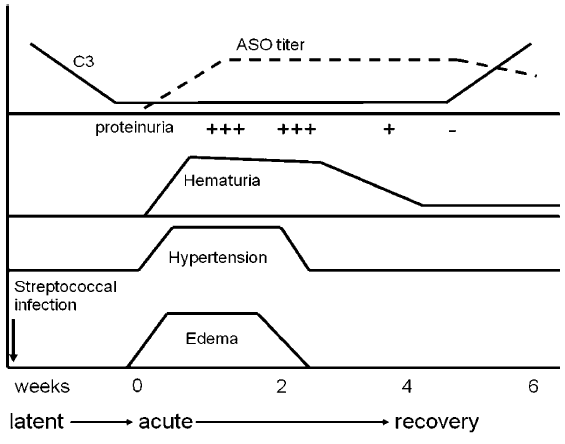 2 weeks
Eison et al, Ped Neph (2011) 26:165
[Speaker Notes: Latent: preceding streptococcal infection usually 7-14 d before.
May vary with type of infection: Throat : 1-3, skin 3-6 weeks post
Acute: hematuria universally present, protein present, nephrotic syndrome is rare (2-4%)
Hypertension – from the retention of Na and water
Recovery:]
Post-infectious glomerulonephritis
Labs
Renal function – ↑creatinine
U/A – hematuria ± RBC casts, proteinuria, pyuria
Urine protein to creatinine ratio
Complement
Decrease in C3 in 90% of people
Should return to normal 4-8 weeks from nephritis presentation
Throat or skin cx
Serology
Anti-streptolysin O (ASO)
Streptozyme (measures 5 different streptococcal antibodies)
Positive
Post-infectious glomerulonephritis
Management
Typically supportive
Treat hypertension
Loop diuretics
Sodium and water restriction
Occasionally calcium channel blocker
Rarely – dialysis
Bx: course deviates from typical PIGN
Throat swab
Follow-up
C3 should recover
Hematuria – resolves within 3-6 months
Proteinuria – decrease slowly (can still see elevation up to 10 years post-illness)
Microscopic Hematuria
Case 2
14 yo male, previously well, presents to the emergency room
3 d hx URTI
2 d hx of puffiness to his eyes
Case 2
Urinalysis:
	Appearance: clear
	Colour: yellow
	Specific gravity: 1.020 (reference range: 1.003-1.030)
	pH: 7.0 (reference range 5.0-8.0)
	Leukocyte esterase: negative
	Nitrite: negative
	Protein: 0.3 g/L (reference range: neg-0.15)
	Glucose: normal
	Ketones: negative
	Blood: 250 (++++) Ery/uL
Urine Microscopy: 
	RBCs: >30 (reference range: 0-3 RBCs/hpf)
	WBC: 0-2 (reference range: 0-8 WBCs/hpf)
Microscopic hematuria
Is it persistent?
Where is it coming from (glomerular vs. non-glomerular)?
No really, where is it coming from?
Microscopic hematuria
Is it persistent?
Where is it coming from (glomerular vs. non-glomerular)?
No really, where is it coming from?
1. Is it persistent?
If patient is Asx with isolated micro hematuria
Repeat U/A weekly x 2


Persistent hematuria
Positive repeat test after 6 mo
1. Is it persistent?
Most common causes of persistent microscopic hematuria (not necessarily isolated)
Glomerulopathies – IgA, Alport, TBM, PIGN
Hypercalciuria
Nutcracker syndrome
[Speaker Notes: Nutcracker – Left renal vein compression btw aorta and prox SMA
- May also see postural proteinuria with this.
Dx – Doppler renal US assessment of left renal vein diameter and peak velocity]
Microscopic hematuria
Is it persistent?
Where is it coming from (glomerular vs. non-glomerular)?
No really, where is it coming from?
2. Where is it coming from?
Is it isolated or is there accompanying proteinuria or other findings?
Isolated
Can keep following with U/As q3-6 mo
Consider additional tests if still present at 1 y
Urine Calcium to Creatinine ratio (R/O hypercalciuria)
Test parents (thin basement membrane or hereditary nephritis)
Consider US (R/O nutcracker)
2. Where is it coming from?
Is it isolated or is there accompanying proteinuria or other findings?
Proteinuria present
Quantify proteinuria
Measure Cr
Special tests (C3 etc) as noted in macro hematuria
If sx are also present, use these to further direct investigations as in macro hematuria
Case 2
Urinalysis:
	Appearance: clear
	Colour: yellow
	Specific gravity: 1.020 (reference range: 1.003-1.030)
	pH: 7.0 (reference range 5.0-8.0)
	Leukocyte esterase: negative
	Nitrite: negative
	Protein: 3 g/L (reference range: neg-0.15)
	Glucose: normal
	Ketones: negative
	Blood: 250 (++++) Ery/uL
Urine Microscopy: 
	RBCs: >30 (reference range: 0-3 RBCs/hpf)
	WBC: 0-2 (reference range: 0-8 WBCs/hpf)
	
IMPRESSION: likely glomerular source
Microscopic hematuria
Is it persistent?
Where is it coming from (glomerular vs. non-glomerular)?
No really, where is it coming from?
Back to the case…
Urinary hx
Denies dysuria, urgency, frequency, supra-pubic pain
Recent URTI over last 2 d
Denies all else
Extra-Glomerular
Differential for hematuria
Tubulo-interstitial
PIGN – Post-infectious
IgA nephropathy
Alport Syndrome
Thin BM disease
MPGN/FSGS
Anti-GBM disease
Inflammation
Infection
Urolithiasis
Trauma
Coagulopathy
Heavy exercise
Munchausen/
Munch by proxy
Isolated renal disease
Systemic disease
Upper urinary tract
Lower urinary tract
Vascular
Crystalluria
HSP nephritis
Hemolytic uremic syndrome
SLE nephritis
ANCA vasculitis
Hemoglobinopathy
Anatomic
Glomerular
Back to the case…
PMHx: 
Hematuria happened once before a couple of months ago when he had an URTI (forgot to tell anyone)
Meds: none
Allx: none, IUTD
SocHx: denies ingestions
FamHx: 
No one with hematuria, hearing loss, kidney stones
Back to the case…
PE
Normotensive
Mild periorbital edema, normal exam
Back to the case…
What do you want to order?
Extra-Glomerular
Differential for hematuria
Tubulo-interstitial
PIGN – Post-infectious
IgA nephropathy
Alport Syndrome
Thin BM disease
MPGN/FSGS
Anti-GBM disease
Inflammation
Infection
Urolithiasis
Trauma
Coagulopathy
Heavy exercise
Munchausen/
Munch by proxy
Isolated renal disease
Systemic disease
Upper urinary tract
Lower urinary tract
Vascular
Crystalluria
HSP nephritis
Hemolytic uremic syndrome
SLE nephritis
ANCA vasculitis
Hemoglobinopathy
Anatomic
Glomerular
Back to the case…
Ucx: negative
Urine protein:creatinine: 306 mg/mmol (normal <25, nephrotic range >250)
Urine Ca:creatinine: 0.4 (normal <0.6 mmol/mmol)
Back to the case…
CBC – slightly elevated WBC and neuts
Lytes – N
Albumin 29 (low)
Cr 84, urea 4.9 (normal)
ESR 66 and CRP 117
Back to the case…
Special tests
C3, C4, ASOT, ANCAs, anti-GBM – normal
Immunoglobulins - normal
Back to the case…
US kidneys
Enlarged kidneys, increased parenchymal echogenicity
No hydronephrosis or hydroureter
Normal doppler exam
[Speaker Notes: Broad differential of enlarged echogenic kidneys
Acute GN (enlarged b/c edema)
ARPKD
AIN]
Back to the case…
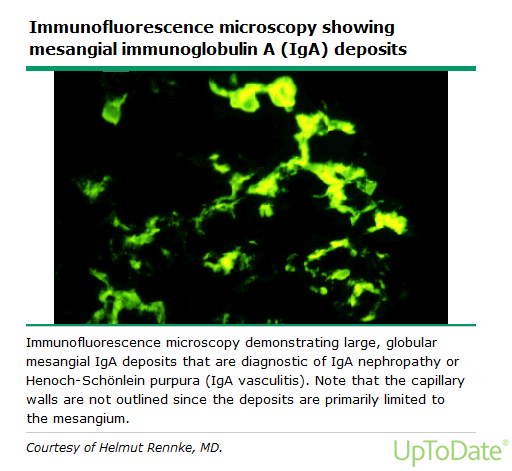 Biopsy
Acute tubular injury
IgA nephropathy (IgA mesangial staining)
[Speaker Notes: Dx of IgA nephopathy – made by Bx – see mesangial IgA deposits on immunofluorescence microscopy
- May be alone or with IgA and IgG]
IgA Nephropathy
2:1 Males : Females
Most prevalent GN worldwide
Japan, France, Italy and Australia: 18-40% of all GNs
US, UK - 2-10%
Peak incidence in 2nd and 3rd decade of life
IgA Nephropathy
Typical presentation
Macroscopic hematuria following an URTI by 1-2 days
Other presentations
30-40%
Asx microscopic hematuria ± proteinuria 
<10%
Nephrotic syndrome
Mixed nephrotic/nephritic
Rapidly progressive glomerulonephritis
Acute nephritis (hematuria, proteinuria, renal insufficiency, HTN)
[Speaker Notes: - Approximately 40 to 50 percent present with one or recurrent episodes of gross (visible) hematuria, often accompanying an upper respiratory infection.]
IgA Nephropathy
Labs: usually normal
Normal complement
20-50% will have elevated serum IgA
Diagnosis
Can only be made with renal biopsy
See mesangial IgA deposits
IgA Nephropathy
Prognosis
20% - ESRD in 10 y
20% - ESRD in 25 y
60% - no progression
Worse prognosis
Older age
Hypertension
Proteinuria (>1g in 24 h urine)
Persistent microscopic hematuria
Better prognosis
Recurrent macroscopic hematuria
IgA Nephropathy
Treatment
Controversial
Some RCTs show benefits from prednisone
Decrease proteinuria
Slow progression of renal failure
RAS blockade (ACEI or ARB)
Probably little benefit from fish oils
Overall: 
Consider steroids if nephrotic syndrome or renal insufficiency
A few others…
Thin Basement Membrane Nephropathy
Hereditary Nephritis (aka Alport Syndrome)
Hereditary nephritis (aka Alport syndrome)
Pathology
Mutation in gene encoding one of the 6 alpha chains that comprise type 4 collagen (COL4)
Genetics
80% of mutations are X-linked COL4A5
Encodes alpha5 chain of type IV collagen
Females have variable penetrance (depends on type of mutation and degrees of lyonization of the X chromo)
Other forms include 
AR – 15% (early onset renal failure in males and females)
AD – 5% (renal failure of varying severity)
Hereditary nephritis (aka Alport syndrome)
Clinical
Kidneys
Persistent microscopic hematuria
Proteinuria (late childhood/earlyadolescence)
 Renal failure (50% by age 25 y)
Interstitial nephritis
Macroscopic hematuria (with illness in some pts)
Hypertension (usually in teens)
ENT
SNHL in 50% by age 15y
Ophtho
Lenticonus of anterior lens capsule
Retinopathy
Diagnosis
 - biopsy
[Speaker Notes: _ persistent micro hematuria – in all males starting at birth, in most (95%) of females
Proteinuria is secondary to deterioiration of GBM
Renal failure occurs secondary to interstitial nephritis then renal fibrosis]
Thin Basement Membrane Nephropathy
AKA Benign Familial Hematuria
Pathology: 
Defects in COL4A3 or COL4A4
Epidemiology
5-9% of general population (i.e. common!)
Clinical Presentations
Microscopic hematuria
persistent or intermittent
Asymptomatic (usually incidentally discovered)
Macroscopic hematuria 
May occur with URTI
Usually normal BP and no proteinuria
Thin Basement Membrane Nephropathy
Diagnosis
Usually clinical based on features of isolated micro hematuria with benign course
Definitive = renal biopsy
Course
Usually benign
Some – slowly progressive renal failure via glomerular injury
Increased risk with 
famhx of renal failure
Proteinuria
Isolated and persistent glomerular hematuria
Summary - hematuria
Approach to pediatric gross hematuria
Is it blood or just red urine?
Are there red blood cells in the urine or just a heme-positive urinalysis?
Where is it coming from (glomerular vs. non-glomerular)?
No really, where is it coming from?
Approach to pediatric microscopic hematuria
Is it persistent?
Where is it coming from (glomerular vs. non-glomerular)?
No really, where is it coming from?
PIGN
Common
Presents after skin or throat strep infection with hematuria, hypertension, edema, low C3 and positive streptozyme
Need to measure a follow-up C3 at 6 weeks post-illness to ensure that this is PIGN and not another etiology such as MPGN or shunt nephritis
Proteinuria
Case 3
3 year old male, previously well. 
Mom notes that he had a cold 2 weeks ago and was prescribed amoxil.
Developed swelling around his eyes about 5 days after starting the amoxil. The antibiotic was stopped because of this “allergic reaction” and an antihistamine was prescribed
Swelling around eyes has not improved and now the child has edema to his abdomen
Nursing assessment: HR 80, RR 18, BP: 90/60
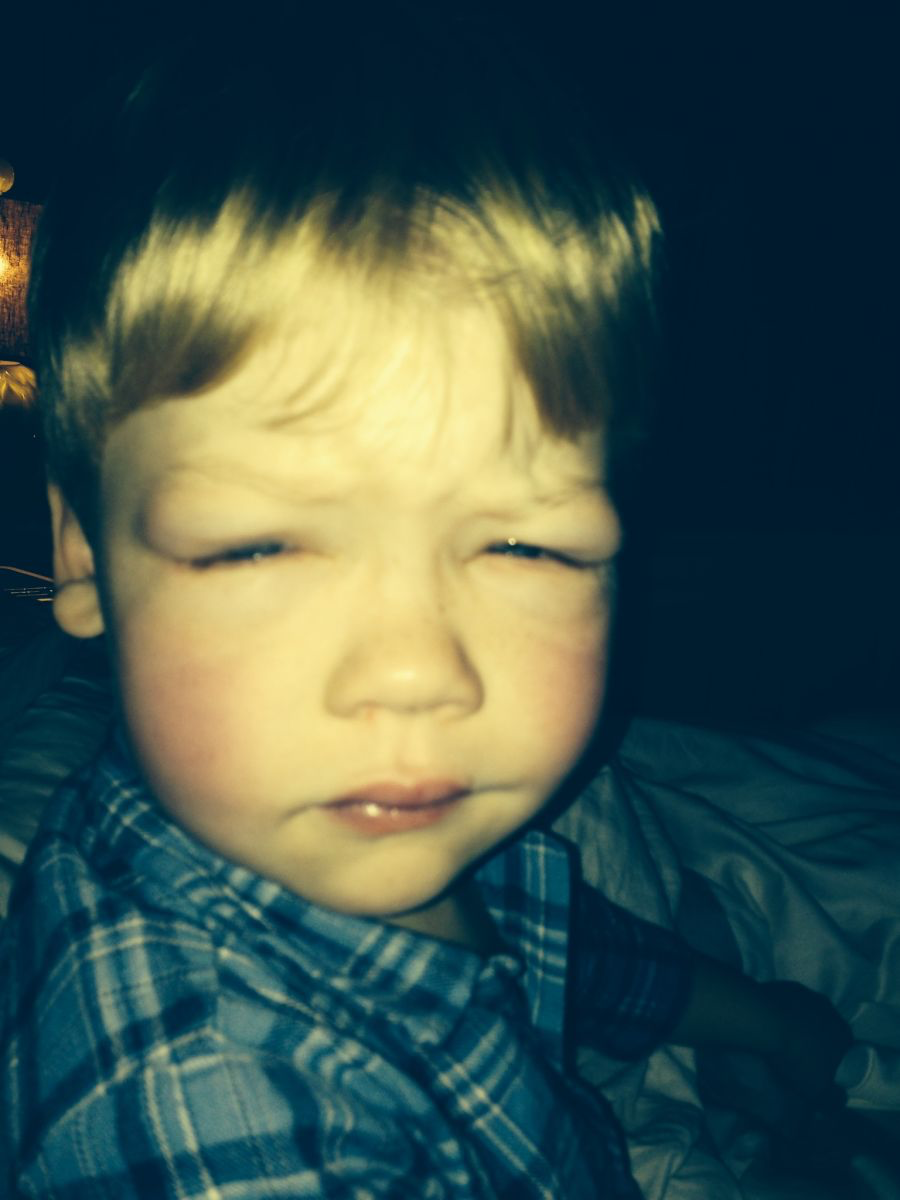 Periorbital edema
Infokid.org
(http://www.infokid.org.uk/nephrotic-syndrome-frequently-relapsing)
Pitting edema
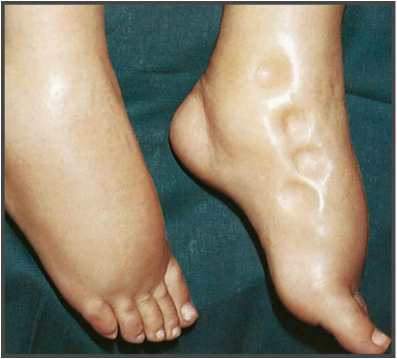 Scrotal edema
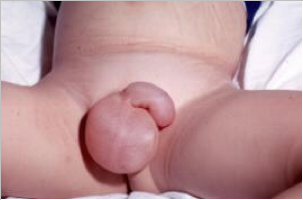 http://www.medicalzone.net/differential-diagnosis-of-bilateral-pitting-ankle-edema.html
http://www.myhealth.gov.my/en/nephrotic-syndrome-2/
Case 3
Triage nurse sent a urine while the child was waiting.
Urinalysis:
	Appearance: clear
	Colour: yellow
	Specific gravity: 1.015 (reference range: 1.003-1.030)
	pH: 7.0 (reference range 5.0-8.0)
	Leukocyte esterase: negative
	Nitrite: negative
	Protein: >3 (++++) g/L (reference range: neg-0.15)
	Glucose: normal
	Ketones: negative
	Blood: negative Ery/uL
Urine Microscopy: 
	RBCs: 0-2 (reference range: 0-3 RBCs/hpf)
	WBC: 0-2 (reference range: 0-8 WBCs/hpf)
	Hyaline casts: 5-10 (reference range: 0-8 WBCs/hpf)
Outline
Measuring proteinuria
Normal protein excretion
Abnormal protein excretion
Approach
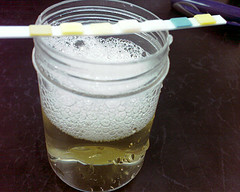 Measuring Proteinuria
www.nephcure.org
Measuring proteinuria
Urinalysis
Detects albumin concentration
Reported as
g/L (neg to >3 g/L)
+ (neg to 4+)
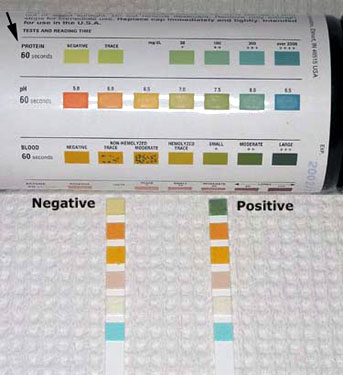 www.vetbook.org
[Speaker Notes: Albumin is the major constituent of urinary proteins, but it is not the only urinary protein

Any problems with reporting a concentration?

What if urine was very dilute? (i.e. From poor concentrating ability)]
Measuring proteinuria
Problems with a U/A
False positives 
Alkaline urine
Radiocontrast 
Antiseptic (chlorhexidine)
Gross hematuria
Dipstick left in urine too long/delay in reading
May underestimate protein amount in dilute urine
Problem with the u/a
Protein: trace
Protein: 2 g/L
Measuring proteinuria
Quantitative measures
Protein to creatinine ratio
24 hour urine protein collection
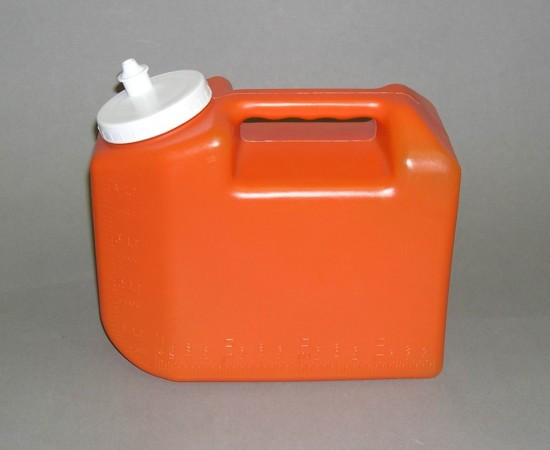 www.therapak.com
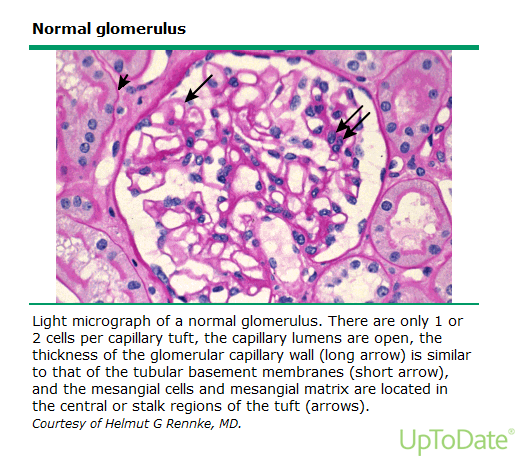 Normal protein excretion
Normal protein excretion
Urine protein to creatinine ratio: 
Child greater than 2 y: < 20 mg/mmol
6-24 month old: < 50mg/mmol
24 hour urine protein: 
<100 mg/m2/d or <4 mg/m2/h
Normal protein excretion
Where is it coming from?
Tubular epithelium
Plasma protein
[Speaker Notes: divided evenly btw these 2
Tubular epithelium secretes protein (mainly Tamm-Horsfall protein)
Plasma proteins include albumin (40% of total), and LMW proteins - B2 microglobulin, amino acids]
Normal protein excretion
Why is there not more protein in the urine?
Composition of the glomerular capillary wall
Reabsorption of the LMW proteins by the proximal tubule
[Speaker Notes: Glomerular capillary wall]
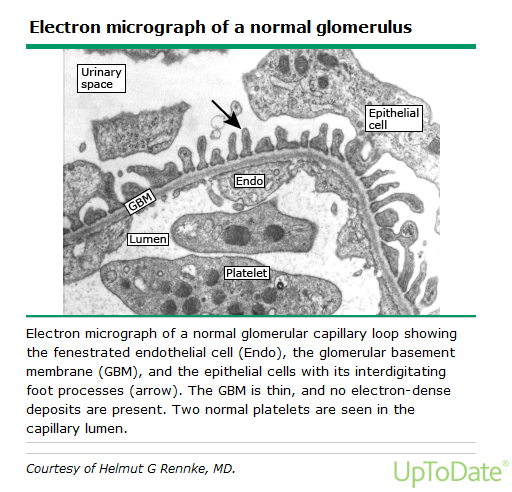 Abnormal protein excretion
Abnormal protein excretion
Abnormal
Protein to creatinine ratio: >20 mg/mmol - 200 mg/mmol
24 urine protein: >4 mg/m2/h - 40 mg/m2/h
Nephrotic
Protein to creatinine ratio: > 200 mg/mmol
24 urine protein: > 40 mg/m2/h
Proteinuria
Transient
Orthostatic
Persistent
Fever
Exercise
Seizure
Hypovolemia
Glomerular
Tubular
2o
1o
2o
1o
Minimal Change
Congenital nephrotic syndrome
Focal and segmental flomerulosclerosis
IgA
MPGN
Membranous
Alports
Acute PIGN
Diabetes
Lupus nephritis
Cystinosis
Dents disease
Wilsons disease
Lowes disease
ATN
Heavy metal poisoning
Tubulointerstitial disease
Obstructive uropathy
[Speaker Notes: Transient – most common cause of a positive urinary dipstick for protein
Associated with conditions that may alter renal hemodynamics such as acute febrile illness, vigorous exercise, or exposure to extreme cold.
Resolves spontaneously when condition is absent
Persistent
Marker for renal parenchymal disease
Needs follow-up]
Reasons for increased protein
Glomerular proteinuria
Increased filtration of macromolecules across glomerular caps
Causes: 
Glomerular disease
Fever
Intensive exercise
Orthostatic
[Speaker Notes: Common!
Increased filtration]
Reasons for increased protein
Tubular proteinuria
Decreased reabsorption of LMW proteins in the proximal tubule
Often associated with other proximal tubular defects
LMW proteins are not detected on dipstick (dipstick measures albumin)
[Speaker Notes: LMW ptns: beta-2-microglobulin, alpha-1-microglobulin, and retinol-binding protein
LMW – normally filtered across the glom then reabsorbed in PT
may be accompanied by other defects in PT function (glycosuria, RTA)
Not detected by screening dipstick]
Reasons for increased protein
Overflow proteinuria
Increased production of LMW proteins in the body leads to increased presence in the urine
Not seen in kids
[Speaker Notes: surpasses PT’s reabsorptive capacity
Adults - e.g. multiple myeloma - too many IgG light chains
Not picked up on dipstick]
Back to case 3
What is your approach to this child with this U/A:
Urinalysis:
	Appearance: clear
	Colour: yellow
	Specific gravity: 1.015 (reference range: 1.003-1.030)
	pH: 7.0 (reference range 5.0-8.0)
	Leukocyte esterase: negative
	Nitrite: negative
	Protein: >3 (++++) g/L (reference range: neg-0.15)
	Glucose: normal
	Ketones: negative
	Blood: negative Ery/uL
Urine Microscopy: 
	RBCs: 0-2 (reference range: 0-3 RBCs/hpf)
	WBC: 0-2 (reference range: 0-8 WBCs/hpf)
	Hyaline casts: 5-10 (reference range: 0-8 WBCs/hpf)
Approach to Asx child with mild proteinuria
Child with minimal protein on dip (1+ or 0.3 g/L)
Repeat U/A
Do a protein to creatinine ratio on 1st morning void
Why?
Orthostatic proteinuria
AKA: postural proteinuria
Definition:
Increased protein excretion in the upright position
Returns to normal when the patient is supine
Epidemiology:
Accounts for the majority of persistent proteinuria in children (60% of cases) and adolescents (75% of cases) 
Prevalence: 6%
Pathogenesis:
Not well understood
[Speaker Notes: Pathogenesis:
Normal variant — Protein excretion normally increases with assumption of the upright posture from a recumbent position, although total protein excretion typically remains within the normal range [5]. Thus, orthostatic proteinuria may, in at least some cases, be an exaggeration of the normal response.
Subtle glomerular abnormality — In some patients with orthostatic proteinuria, renal biopsies have shown subtle glomerular changes, such as focal mesangial hypercellularity or basement membrane thickening [11-13]. These minor changes coupled with a glomerular hemodynamic abnormality could result in orthostatic proteinuria.
- Exaggerated hemodynamic response to the upright position — Increases in norepinephrine and angiotensin II when assuming an upright position may enhance glomerular permeability in susceptible individuals [14]. Angiotensin II release may also be associated with left renal vein entrapment (referred to as Nutcracker syndrome).
Because orthostatic proteinuria is benign and typically abates spontaneously with age, there is no clinical role for angiotensin blockade. (See 'Prognosis' below.)
- Left renal vein entrapment — Observations from several small case studies or reports suggest that entrapment of the left renal vein by the aorta and superior mesenteric artery (referred to as Nutcracker syndrome) plays a role in the pathogenesis of orthostatic proteinuria [15-18]:]
Orthostatic proteinuria
Presentation:
Incidental diagnosis
Labs:
First morning void: normal protein to creatinine ratio (<20 mg/mmol)
Upright sample (later in day): elevated
Or 24h split sample (day – does not contain 1st am void; night-all urine from time of sleep and includes 1st am void)
Outcomes:
No adverse effects on renal function
Management
No follow-up required
[Speaker Notes: Outcomes:
- Patieents followed up to 50 years out – no adverse outcomes]
Approach to Asx child with mild proteinuria
Repeat U/A shows blood or pyuria or protein to creatinine ratio >20 mg/mmol
Proceed with further evaluation
Hx: Hepatitis B/C, drugs, family hx
PE: hypertension
Investigations: Renal function, lytes, cholesterol, albumin
May also do C3, C4, ANA, HIV, Hepatitis B/C
Kidney US
Approach to Asx child with mild proteinuria
Repeat U/A shows blood or pyuria or protein to creatinine ratio >20 mg/mmol
If all further evaluation is negative 
Repeat urinalysis x 2 and refer to Nephro if still abnormal
If further eval shows something funny
Refer to Nephro
Back to case 3
Repeat U/A:  same
Urine protein to creatinine ratio: 1200 mg/mmol
What is going on here?
What do you want to do next?
Approach to child with nephrotic range proteinuria
U/A shows blood or pyuria or protein to creatinine ratio >200 mg/mmol
DDx of nephrotic range proteinuria in children:
Minimal change disease
Congenital nephrotic syndrome
Membranoproliferative glomerulonephritis
Focal and segmental glomerulosclerosis
IgA nephropathy
Membranous glomerulonephropathy
[Speaker Notes: Lytes – often see hyponatremia due to decreased free water excretion from hypovolemic stim of ADH
Renal function tests: may be elevated secondary to hypovolemia
Complement – MPGN, lupus, pign]
Approach to child with nephrotic range proteinuria
U/A shows blood or pyuria or protein to creatinine ratio >200 mg/mmol
DDx of nephrotic range proteinuria in children:
Further evaluation of nephrotic range proteinuria should include
BLOOD: Electrolytes, creatinine, urea, cholesterol, albumin and C3
OTHER: depend on s/sx accompanying proteinuria but could include
ANA, Hepatitis B/C serology, HIV
RENAL BIOPSY: selective – consider if greater than 12 y old
[Speaker Notes: Lytes – often see hyponatremia due to decreased free water excretion from hypovolemic stim of ADH
Renal function tests: may be elevated secondary to hypovolemia
Complement – MPGN, lupus, pign]
QuestionWhich of the following features are NOT associated with minimal change disease?
Absence of hypertension
Absence of hematuria
Age 10-15 years
Normal renal function
All of the above are features of minimal change disease
Minimal Change Disease
Clinical features (Protein LEAC)
Nephrotic range proteinuria
Hypoalbuminemia (Albumin < 30 g/L)
Edema
Hyperlipidemia
Pathogenesis
Proteinuria 
Increased filtration of albumin across the glomerulus
Loss of anionic charge without any structural change noted on light microscopy
Electron microscopy: epithelial podocyte effacement
[Speaker Notes: e glomerular capillary wall. The latter consists of three components: the fenestrated endothelial cell, the glomerular basement membrane (GBM), and the epithelial cell foot processes. The pores between the foot processes are closed by a thin membrane called the slit diaphragm (picture 1).
The filtration of macromolecules across the glomerular capillary wall is normally restricted by two mechanisms: charge-selectivity and size-selectivity. The endothelial cells and the GBM have a net negative charge due to polyanions such as heparan sulfate proteoglycans. This creates a charge barrier to the filtration of large anions such as albumin. In comparison, circulating immunoglobulin G (IgG) is predominantly neutral or cationic, and its filtration is not limited by charge.]
Minimal Change Disease
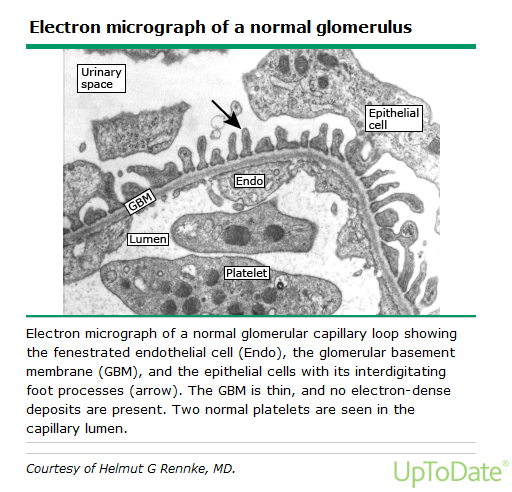 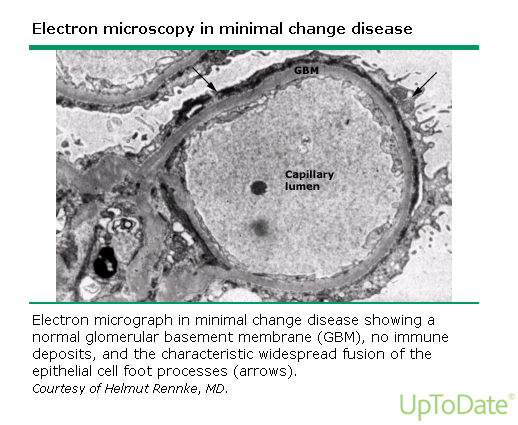 [Speaker Notes: - Diffuse foot process effacement]
Minimal Change Disease
Epidemiology
Most common form of childhood nephrotic syndrome (>90% of cases between 1 and 10 years, 50% of cases after 10 years of age) 
Clinical presentation
Usually a trigger
URTI, insect bite, stressor, vaccination
Edema
May have s/sx of decreased effective circulating volume
[Speaker Notes: EDEMA 
periorbital edema is noted first and is often misdiagnosed as a manifestation of allergy. 
The edema is gravity dependent, and thus, over the day, periorbital edema decreases while edema of the lower extremities increases. In the reclining position, edema localizes to the back and sacral area. 
Other dependent areas that can become edematous include the scrotum, penis, or labia. The affected edematous areas are white, soft, and pitting]
Minimal Change Disease
Clinical presentation
Key features on presentation that differentiate MCD from other forms of NS
Age < 6 years of age
Absence of hypertension
Absence of microscopic hematuria
Normal complement levels
Normal renal function
[Speaker Notes: international Study of Kidney Disease in Children (ISKDC) study - Multivariate analysis demonstrated that clinical findings at presentation accurately differentiated children with MCD from those with other glomerular pathology.]
Minimal Change Disease
Investigations 
Renal biopsy:
If presentation is typical – a renal biopsy is not necessary and can proceed with treatment
However, if child does not respond to therapy in a typical way, need to consider biopsy
Minimal Change Disease
Treatment
Prednisone
2 mg/kg/day for 6 weeks then 1.5 mg/kg/day on alternating days for 6 weeks
80% of children will respond (protein to creatinine ratio returns to normal)
[Speaker Notes: Of the 80% that respond, most will respond within the first 2 weeks and 90% within the first 4 weeks]
Minimal Change Disease
Outcomes
Relapse: (80-90% of patients will experience one or more relapse)
Treat with prednisone 2 mg/kg/d until u/a is neg or trace x 3 days then 1.5 mg/kg/d eod for 4 weeks
Frequent relapse: (4 or more relapses per year)
Stay on low-dose steroid
Try second line agents: cyclophosphamide, cyclosporine, tacrolimus, MMF, rituximab
Steroid-dependent: (relapse on tapering dose of steroid)
Stay on low-dose steroid
Try second line agents: cyclophosphamide, cyclosporine, tacrolimus, MMF, rituximab
Steroid-resistant (no response after 8 weeks or pred)
Renal biopsy
ACE inhibitors 
BOTTOM LINE: those that respond to steroids have better outcomes
[Speaker Notes: Of the 80% that respond, most will respond within the first 2 weeks and 90% within the first 4 weeks]
Summary - proteinuria
Approach to pediatric proteinuria
Repeat urinalysis to determine if the protein was transient
Do a quantitative analysis (urine protein to creatinine ratio) on a first morning void – rule out orthostatic proteinuria
Based on quantitative amount of proteinuria, proceed with either
Repeat urinalysis and urine protein to creatinine ratio on 2 occasions
Further labs
Referral to pediatric nephrologist
Minimal change disease
Most common cause of nephrotic range proteinuria in children
Usually steroid responsive
If presents with typical features and is steroid responsive, does not require biopsy
Hypertension
Hypertension
Either systolic and/or diastolic BP ≥95th percentile measured upon three or more occasions

Stage 1: SBP and/or DBP between the 95th percentile and 5 mmHg above the 99th percentile

Stage 2: SBP and/or DBP ≥99th percentile plus 5 mmHg.
Urgency vs Emergency
Emergency
A severe symptomatic elevation in BP with evidence of acute target organ damage
Brain (seizures, increased intracranial pressure)
Kidneys (renal insufficiency)
Eyes (papilledema, retinal hemorrhages, exudates)
Heart (heart failure)
[Speaker Notes: the absolute degree of BP elevation is less important than whether end organ symptoms and/or damage is present 
hypertensive emergencies in children usually manifest as hypertensive encephalopathy
Needs emergent IV treatment!]
Urgency vs Emergency
Urgency
A severe elevation in BP without sx or evidence of acute target organ damage
Brain (seizures, increased intracranial pressure)
Kidneys (renal insufficiency)
Eyes (papilledema, retinal hemorrhages, exudates)
Heart (heart failure)
Treatment for Emergencies
Lower BP promptly by up to 25% in the first 8h
Use labetalol IV infusion or bolus
Other choices include hydralazine, esmolol
[Speaker Notes: NOTE: no RCTs in peds. Evidence is from observational trials
Rapid lowering of BP to less than 25 percent of maximum BP may lead to permanent end organ damage due to hypertension-induced abnormalities of autoregulation]
Treatment for urgencies
Urgent evaluation
If urgency arises from 
An acute process (e.g. GN) with rapid change in MAP,  
consider prompt IV Rx
A chronic process (CKD) where BP has increased gradually over time 
consider oral Rx with BP lowering over several days
Treatment for urgencies
Oral meds
UTD says nifedipine is no longer used 
Clonidine
[Speaker Notes: nifedipine: difficulties with dosing, prolonged and unpredictable action, risk of hypotension, and rebound hypertension
Clonidine: A centrally-acting alpha 2-adrenergic agonist, clonidine reduces blood pressure by reducing cerebral sympathetic output. It has a relatively rapid onset of effect, approximately 15 to 30 minutes following oral administration [18], making it attractive for use in management of acute hypertension]
Now for the rare stuff that the Royal College loves most
Barrter and Gitelman Syndrome
[Speaker Notes: Inherited salt losing tubulopathies]
Bartter Syndrome
Bartter Syndrome
Looks like chronic furosemide use
Why? 
Bartter’s genetic defect results in decreased activity in one of several electrolyte transporters in the loop of Henle’s thick ascending limb
Furosemide inhibits salt absorption in the loop of Henle’s thick ascending limb
So what should you see?
[Speaker Notes: Loop diuretics compete for the chloride site on the Na-K-2Cl carrier in the luminal membrane of the thick ascending limb
What should you see in terms of volume status? Urine output? Srum lytes and urine lytes?]
Bartter Syndrome
Volume problems
Impaired NaCl absorption
Polyuria and polydipsia
Volume depletion
Activation of RAAS 
Lowish blood pressure
[Speaker Notes: - Polyuria and polydipsia from decreased urinary concentrating ability]
Bartter Syndrome
Serum electrolyte problems
Hypokalemia
Metabolic alkalosis
Normal or mildly decreased Mg

Urine lytes
Normal to increased urine Ca
[Speaker Notes: Low K: combo of secondary hyperaldosternoism and increased distal flow and sodium delivery increases the potassium and hydrogen secretion
Reabsorption of calcium and magnesium in the loop of Henle is primarily passive (driven by electrochemical gradient created by NaCl transport) via paracellular pathway
Thus less NaCl reabsorbed =  less Ca absorbed]
Bartter Syndrome
Other
Growth and mental retardation
Depending on the lesion, can present in prenatal/infancy period or later in life

Genetics
AR

Prevalence
1/1,000,000
Gittelman Syndrome
Gitelman Syndrome
Looks like chronic thiazide use

Why?
Gittelman’s genetic defect results in decreased activity in one of several electrolyte transporters in the distal tubule
Thiazides inhibit salt absorption in the distal tubule
[Speaker Notes: Distal tubule responsible for less sodium reabsorption than loop, thus limited diuresis (and natriuresis)
Thiazides inhibit sodium reabsorption by competing for the chloride site on the Na-Cl cotransporter (NCCT)
What should you see in terms of volume status? Urine output? Serum lytes and urine lytes?]
Gitelman Syndrome
Volume status
Mild volume depletion
Activation of RAAS 

Normal blood pressure (usually)
Gitelman Syndrome
Serum lytes
Hypokalemia
Metabolic alkalosis
Hypomagnesemia

Urine lytes
Hypocalciuria
[Speaker Notes: Distal tubule is the major site for active Ca reabsorption. Here, reabsorption is independent of Na transport (unlike in loop)
Hypocalciuria is maintained by the increase in PT NaCl reabsorption whoch causes ca reabsorption in PT]
Gitelman Syndrome
Other
Usually diagnosed later in life

Genetics
AR

Prevalence
1/40,000
Similarities
Genetics
AR
Volume status
Impaired NaCl reabsorption leading to
Volume contraction
Hyperreninemia (from volume contraction)
Hyperaldosteronism  (from high renin)
No hypertension
Metabolic abnormalities
Hypokalemia
Metabolic alkalosis
[Speaker Notes: Aldoseterone and increased distal Na delivery lead to potassium secretion and hydrogen secretion in distal tubule]
Comparison chart
RTA
Renal handling of bicarbonate
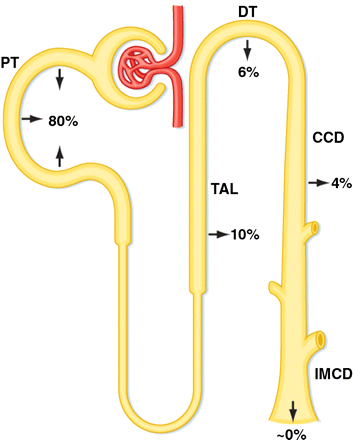 Assuming
GFR of 180 L/day and [HCO3] 24 mEq/L
Filtered load HCO3 is 4.3 Eq/day
Koeppen MB. 2009. Adv Physiol Educ 33(4): 275-81
Overall problem in RTAs
Proximal RTA
Too little base
Reduction in proximal bicarbonate reabsorptive capacity
Bicarbonate is “wasted” in the urine
Wasting continues until serum bicarbonate has fallen so low such that all the bicarbonate that is filtered through the glomerulus and into the 

Too much acid
Impaired distal acid secretion
Progressive retention of hydrogen ions leads to decrease in serum HCO3 and abnormally high urine pH (greater than 5.5)
Distal RTA
Proximal RTAs
Isolated
Fanconi’s
Acquired
Genetic
Inherited
Transient
1. Neonates
- Mitochondrial
- Galactosemia
- Tyrosinemia
2. Infants
- Cystinosis
- Lowes
3. Childood
- Dent’s
- Cystiniosis
- Wilson’s
Meds
Renal disease
Meds
1. Tubulo-interstitial nephritis
2. Tx
3. Membranous nephopathy
1. Anti-cancer
- Ifosfamide
2. Abx
- Aminoglycosides
3. Anti-retrovirals
- Cidofovir
Carbonic anhydrase inhibitors
 -topiromate
- acetazolamide
Heavy Metals
Lead
Cadmium
Mercury
[Speaker Notes: Isolated - rare]
Proximal RTAs
Major features
Degree of acidosis is self-limited
HCO3 usually 14-20 (compare to <10 in distal RTA)
Hypokalemia 
Decreased proximal sodium reabsorption means increased distal sodium reabsorption (when sodium goes in, potassium is secreted thus potassium falls)
When HCO3 is given 
No longer steady state.
Will have HCO3 loss – thus urine pH will increase
Will have increased distal delivery of Na (with HCO3) and water. Thus more Na reabsorbed and resulting worsening HYPOKALEMIA
Distal RTAs
Major features
Inability to excrete daily acid load
HCO3 usually <10 
Urine pH is 5.5 or higher (i.e. not acidic when you would expect it to be with acidemia)
Hypokalemia 
Mutation in distal proton pump means no H secreted into lumen
Sodium moving into principal cell creates negative charge
K moves out down electroneg gradient
When HCO3 is given 
HCO3 reaches distal tubule and improves pH thus less K out
Improved HYPOKALEMIA
Distal RTAs
Genetic
Acquired
Cl-HCO3 exchanger defect
H-ATPase defect
Meds
-2 forms – both AR
- Present in infancy with poor growth and severe met acid
Renal disease
Amphotericin
Ifosfamide
Lithium
Toluene
- Obstructive uropathy
- MSK
- Renal transplant rejection
Hypercalciuric conditions
Autoimmue disease
- HyperPTHism
- Vit D intox
Sjogrens
SLE
RA
AI hepatitis
[Speaker Notes: Isolated - rare]
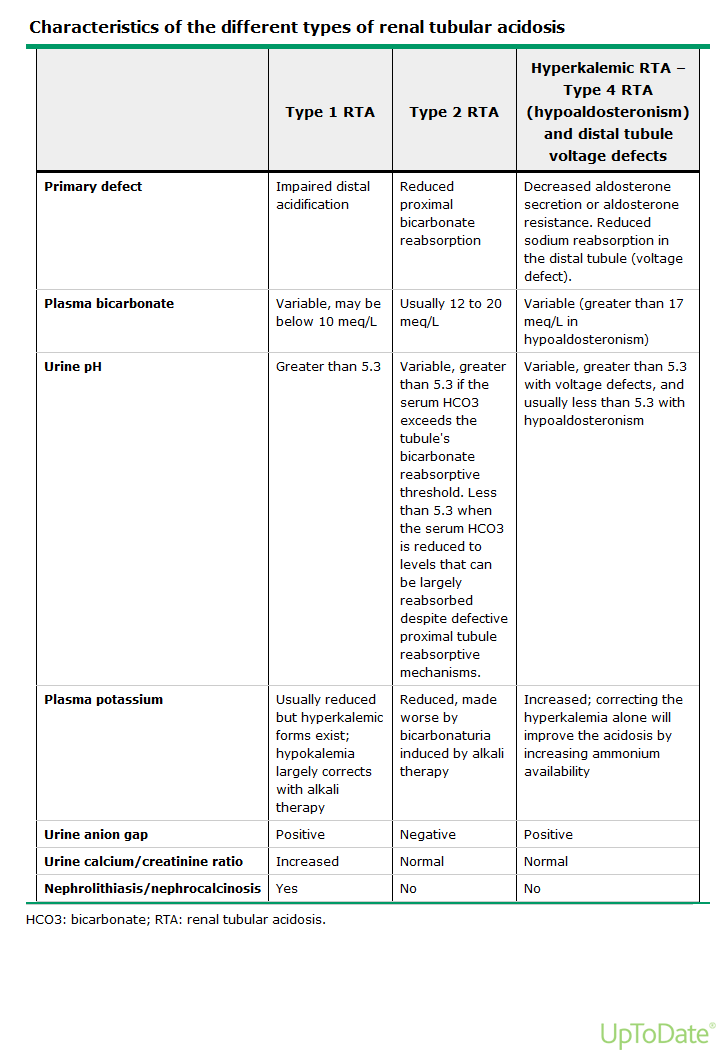 Urine anion gap
Difference between the positive charges and negative charges in urine
UAG = Urine (Na + K –Cl)
Usual state: more Na and K in excreted than Cl-
POSITIVE charge
With diarrhea: loss of bicarbonate salts in the stool (NaHCO3 and KHCO3)
Decreased Na and K in urine but Cl unchanged
NEGATIVE charge
Metabolic acidosis: want to excrete H+
H+ is excreted as ammonium (NH3+H →NH4+)
Ammonium travels with Cl-
Thus should see NEGATIVE charge 
In patients with met acidosis from impaired H excretion
Will have same as usual state without increase H excretion
POSITIVE charge